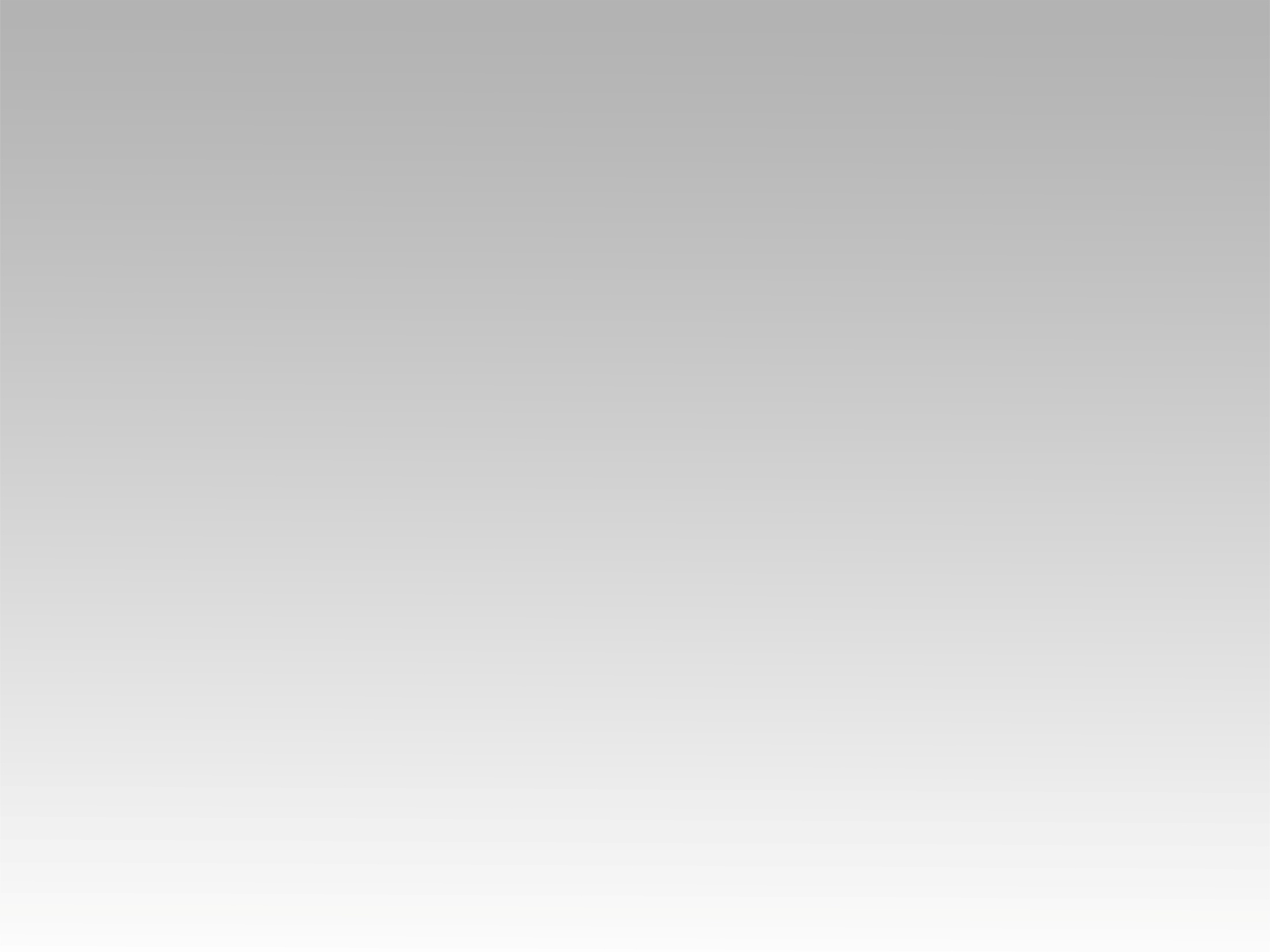 ترنيمة 
عالي وعالي وعليناك
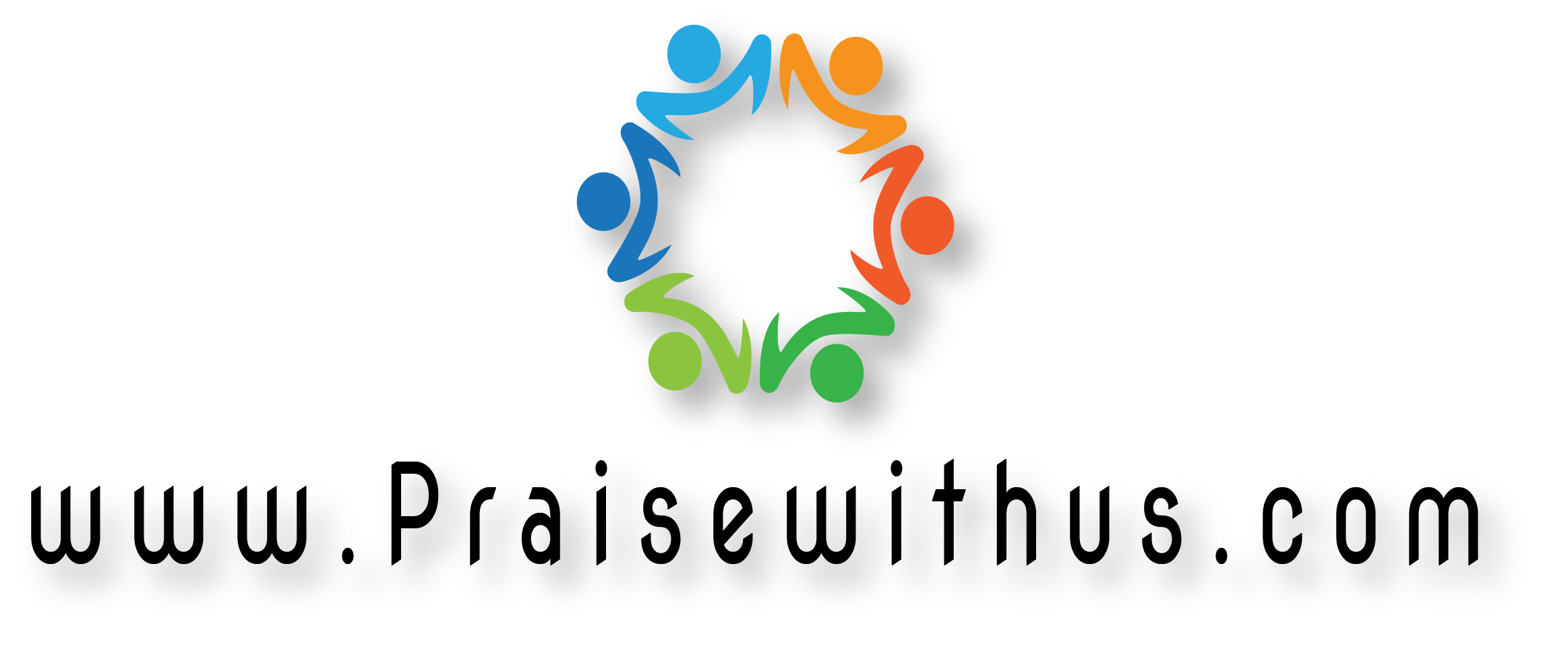 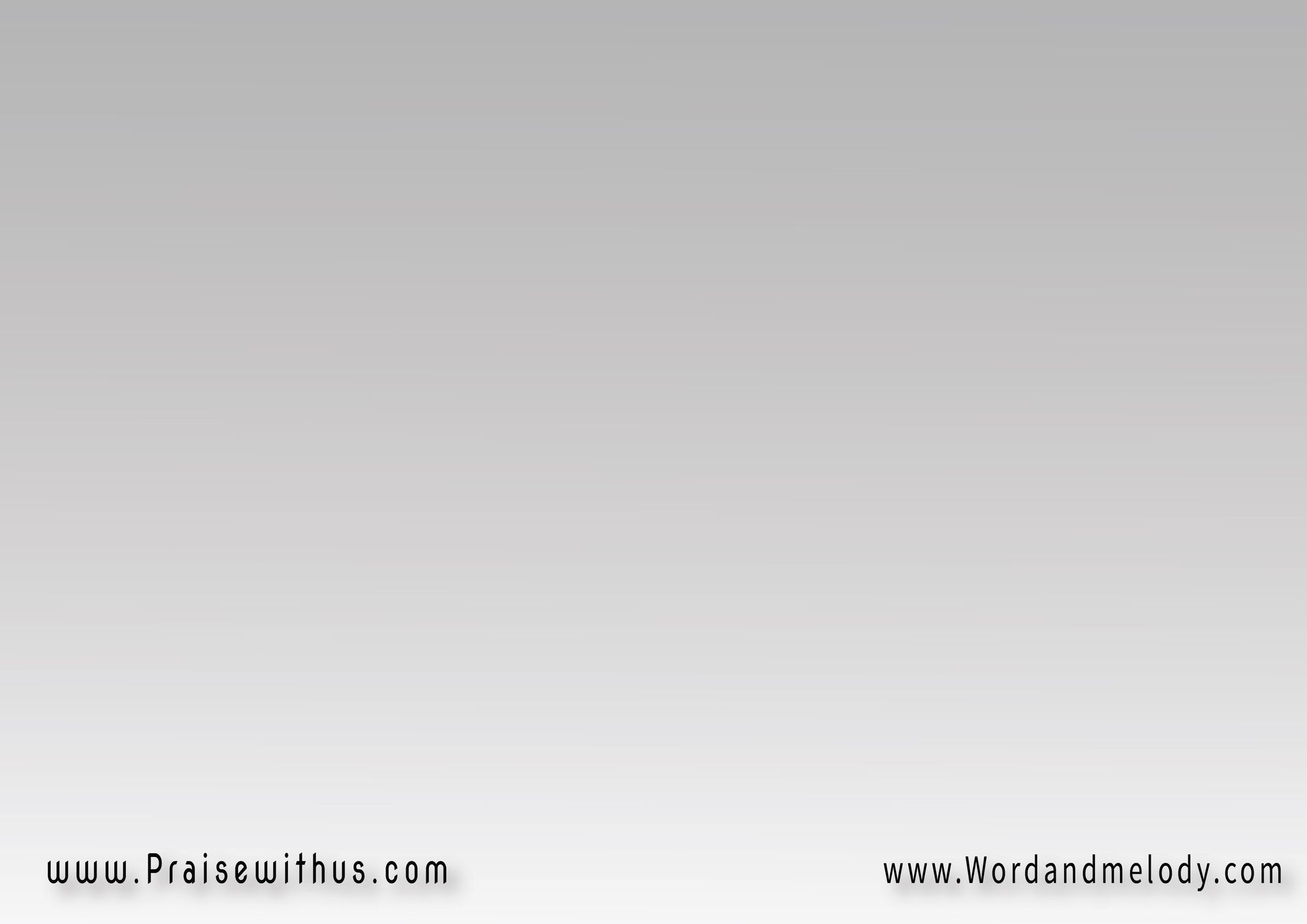 عالي وعالي وعليناكأحنا أولادك عد عيناكيارب نتمنى رضاكيسوعنا الغالي محلاكعالي وعالي وعليناك
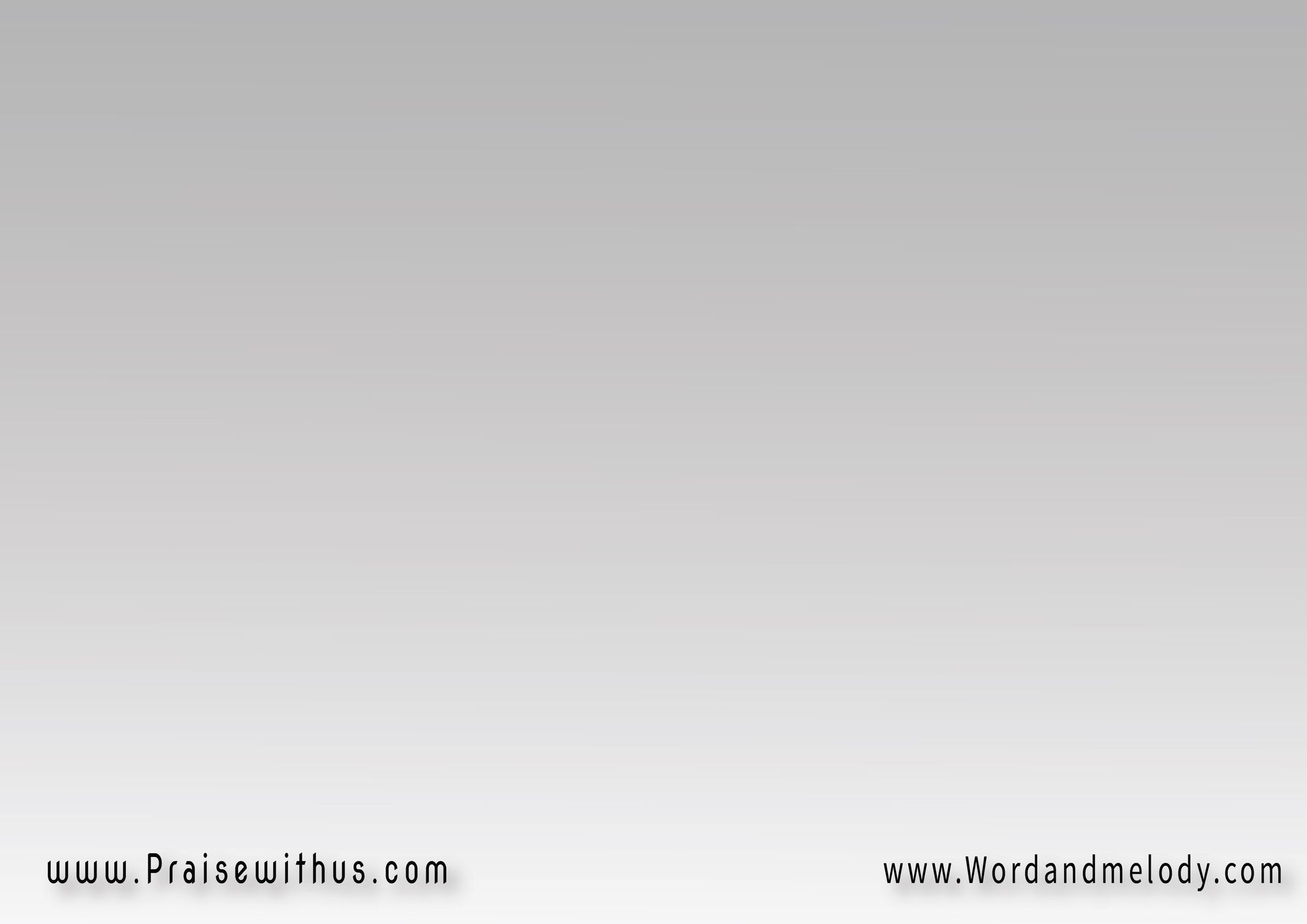 1- 
ملك الكون بكل زمانوبإيدك كل السلطانتأمر تنهي على الإنسانالدفة بإيدك يا قبطان
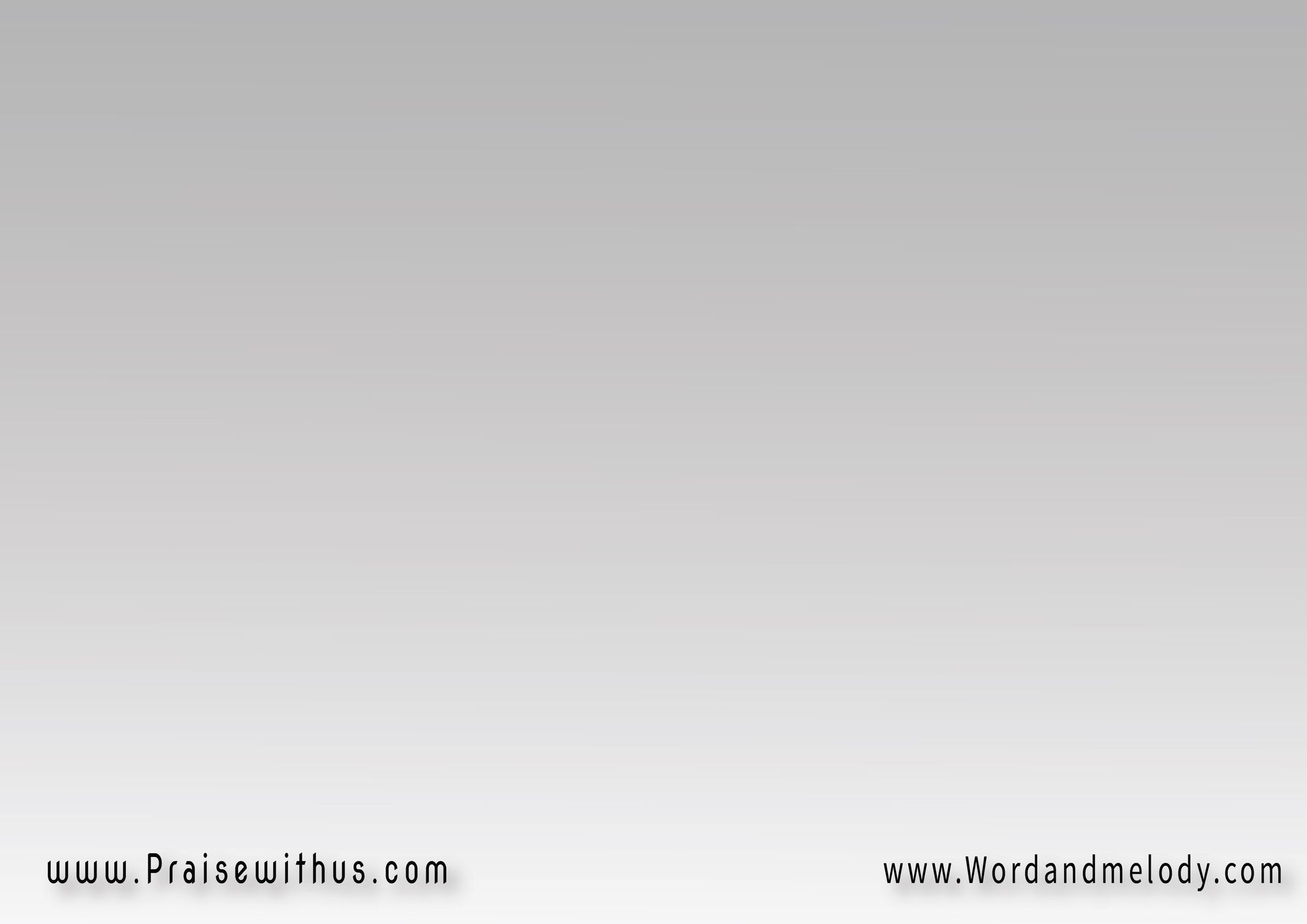 عالي وعالي وعليناكأحنا أولادك عد عيناكيارب نتمنى رضاكيسوعنا الغالي محلاكعالي وعالي وعليناك
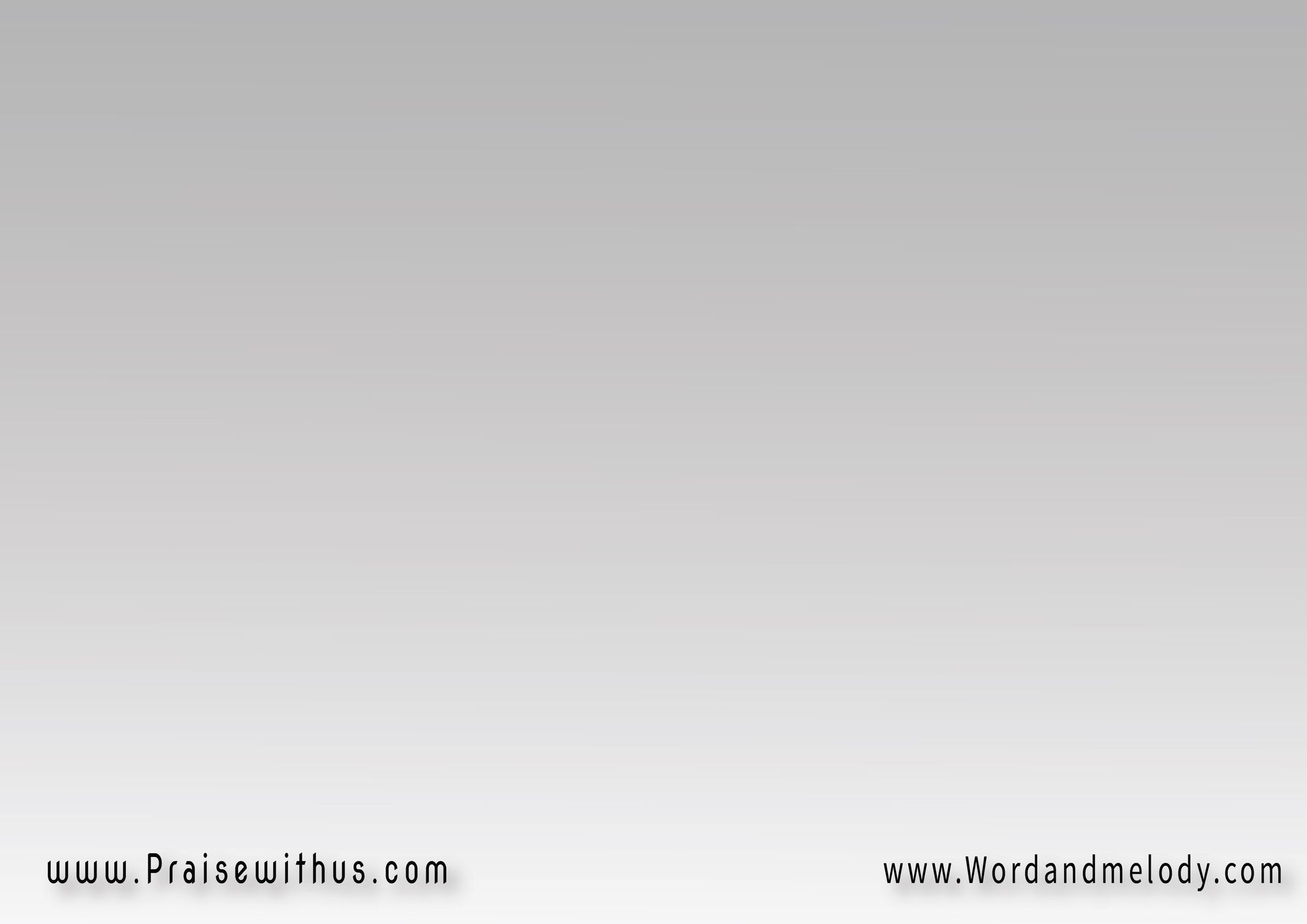 2- 
أنا واخوتي تخلينابكظة إيدك تحمينانطك إبليس نضوجهومايقدر يفك حلقه
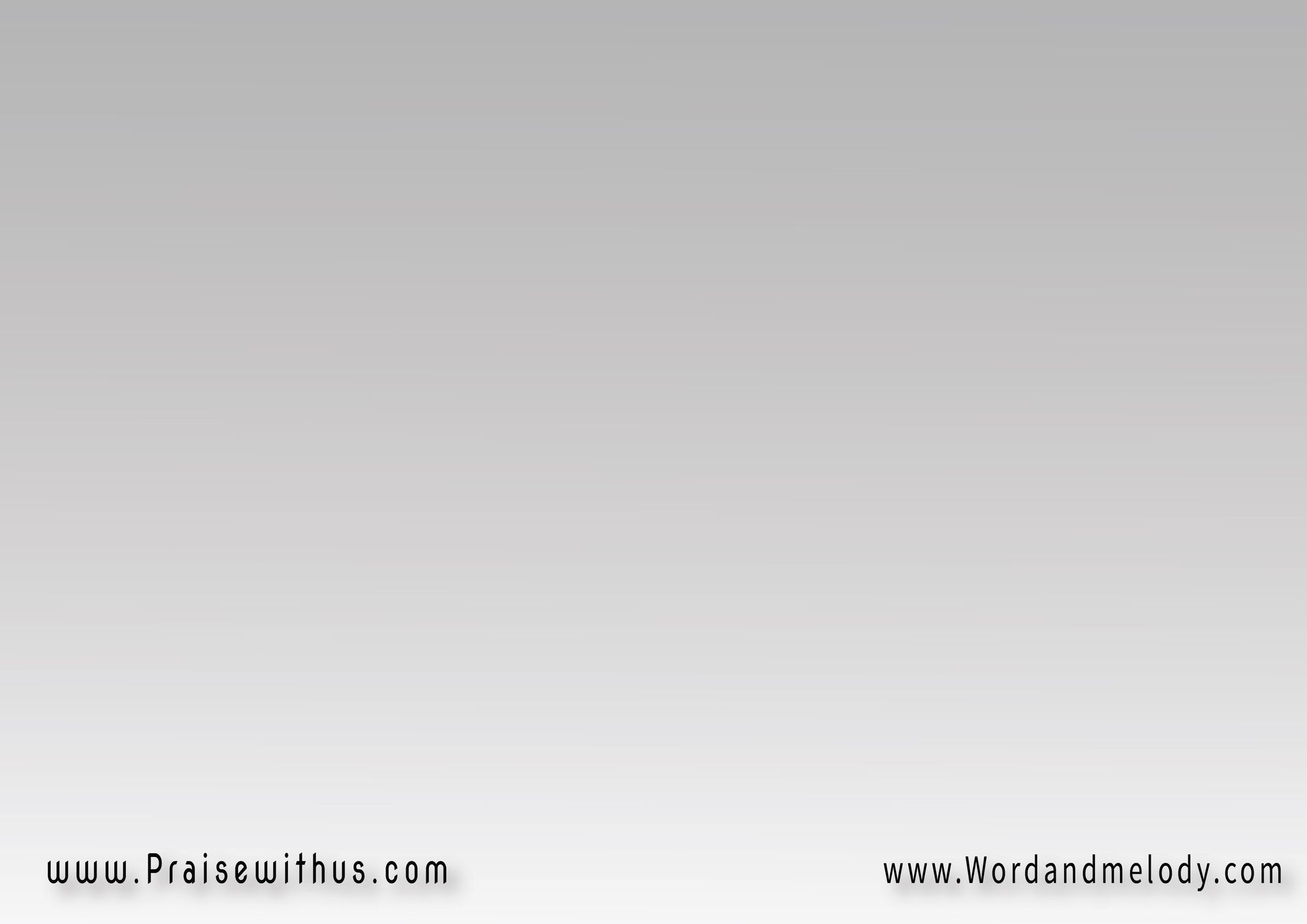 عالي وعالي وعليناكأحنا أولادك عد عيناكيارب نتمنى رضاكيسوعنا الغالي محلاكعالي وعالي وعليناك
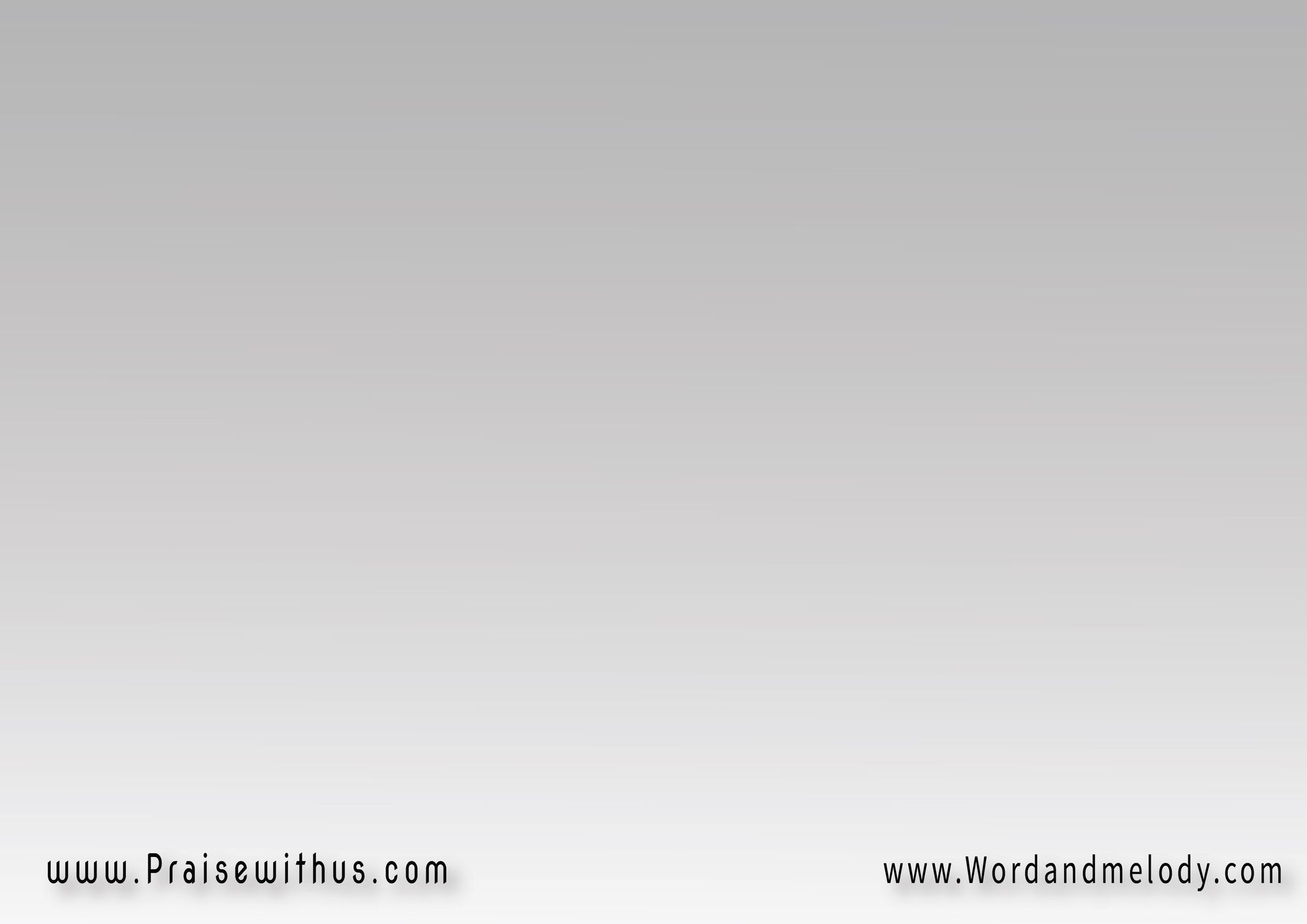 3- 
هيك نطلب ونقلكيا راعي بارك شعبكأخشعنا طيبة قلبكأشقد حلوي عشرتك
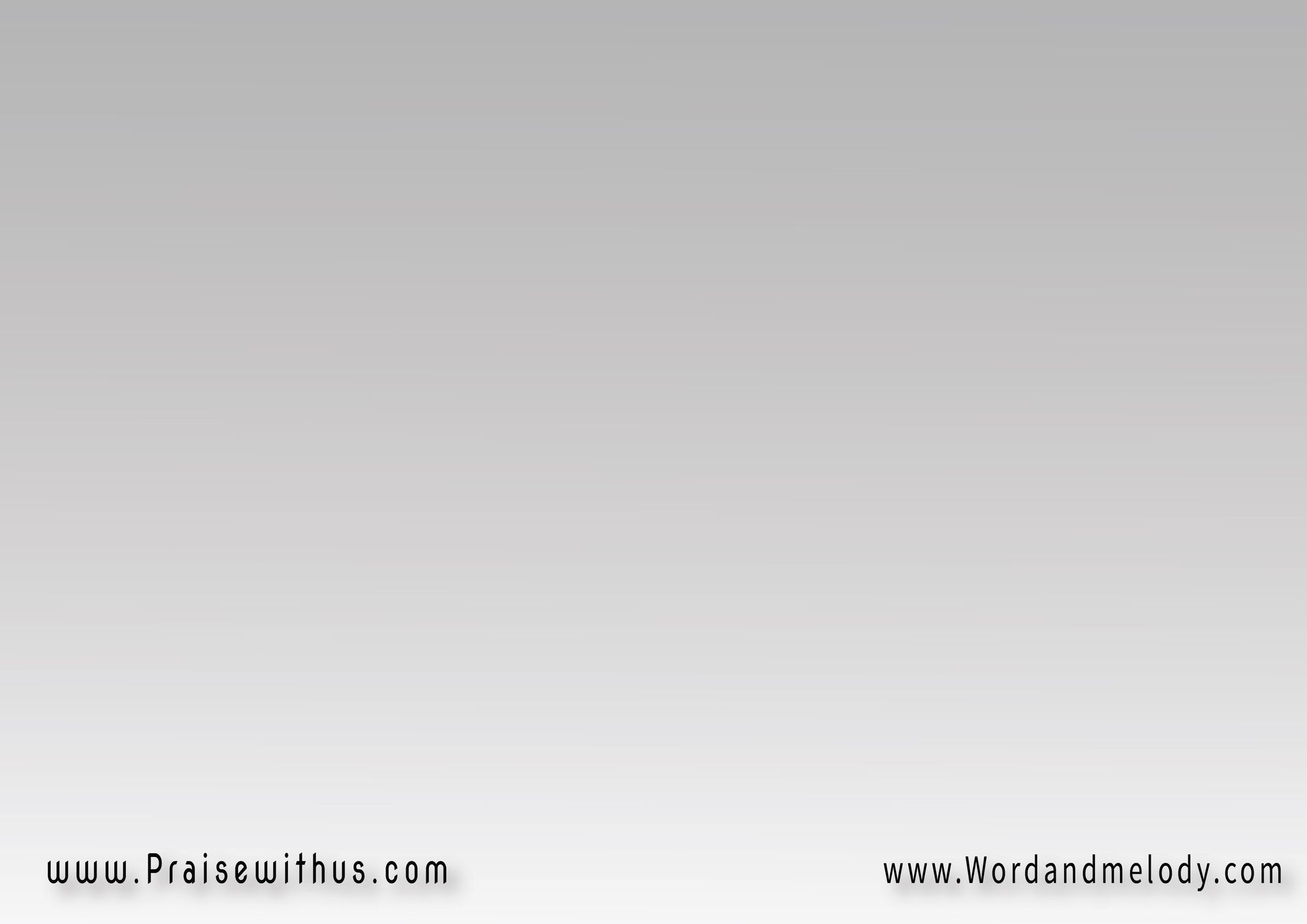 عالي وعالي وعليناكأحنا أولادك عد عيناكيارب نتمنى رضاكيسوعنا الغالي محلاكعالي وعالي وعليناك
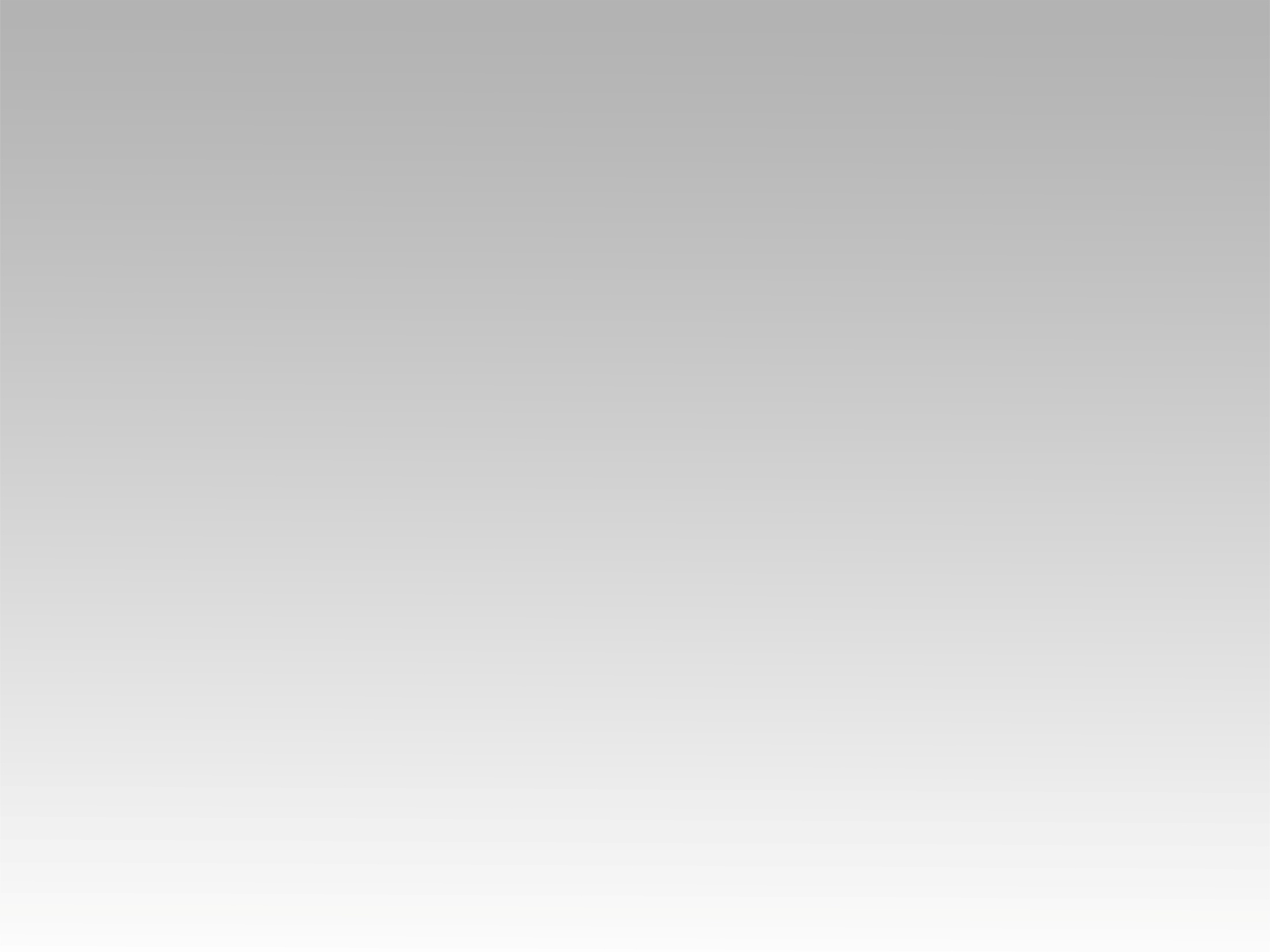 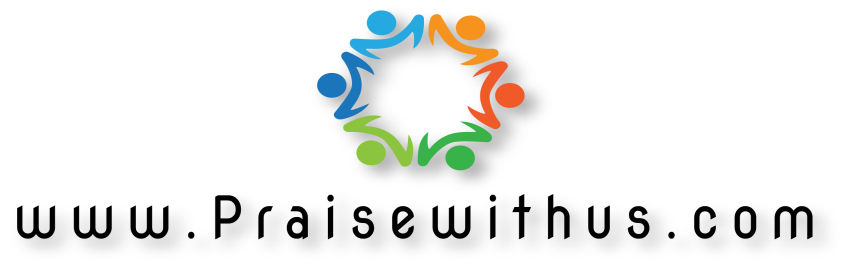